9
Русский язык
класс
Как сказать об одновременно
 и последовательно
 совершающихся событиях?
Мусурманова 
Юлия Юрьевна
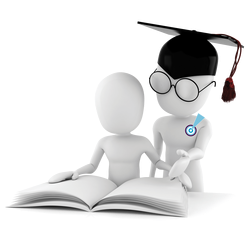 На прошлом занятии вы повторили
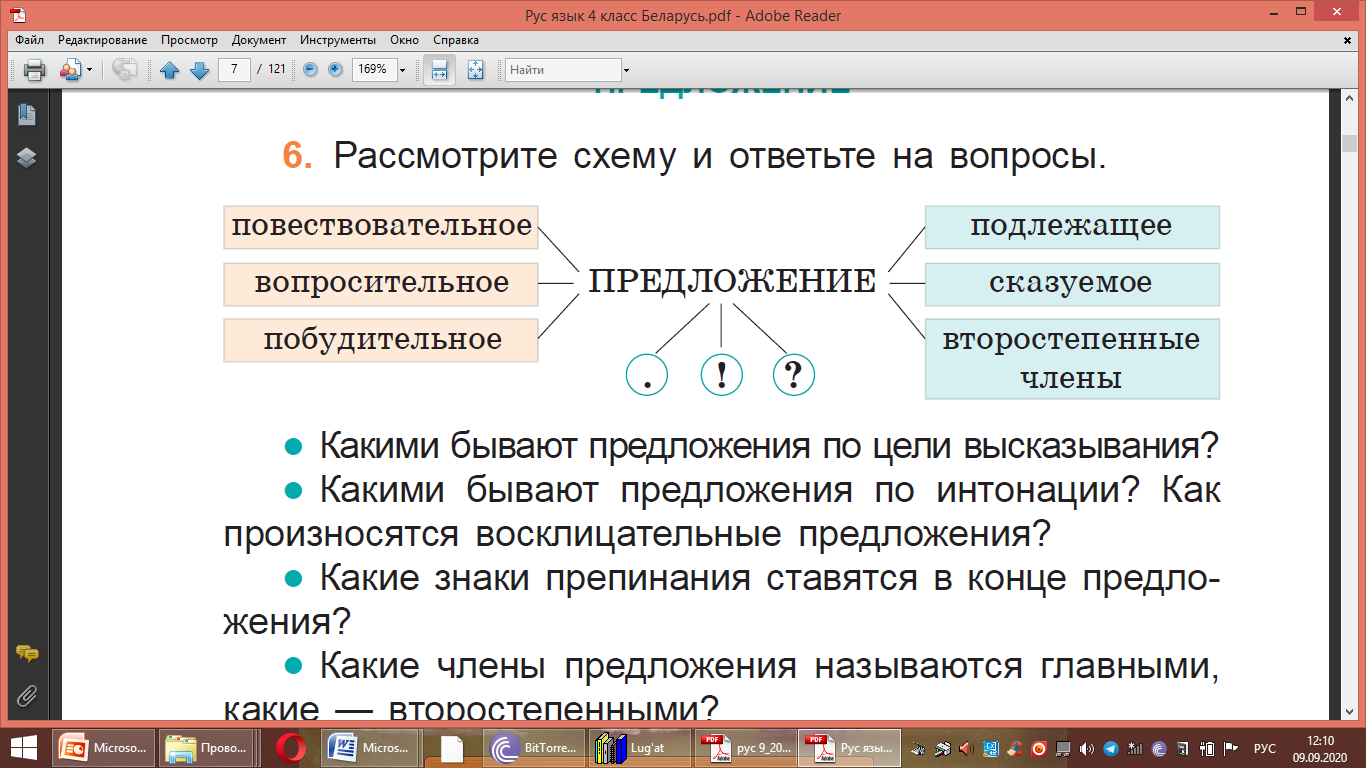 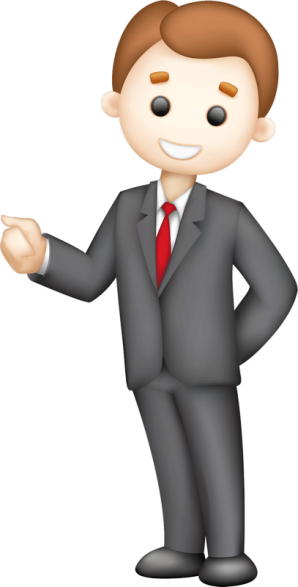 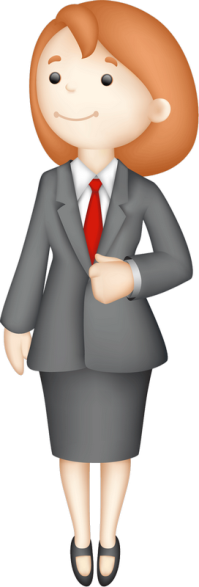 Сегодня на уроке мы  узнаем
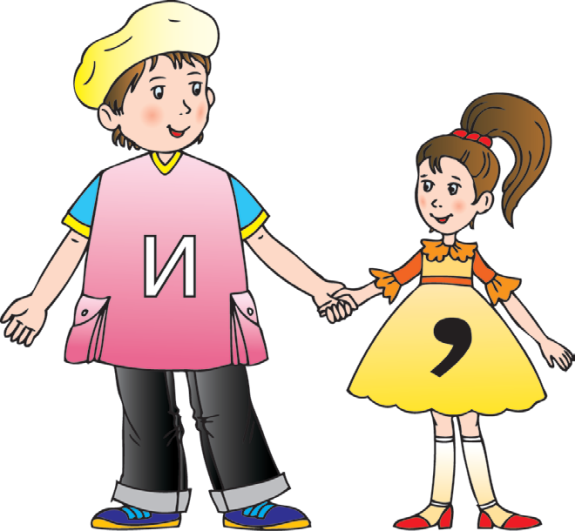 Упражнение 6
Прочитайте предложения. Укажите их грамматические основы. Сколько грамматических основ в каждом предложении?
Знания – броня от всех бед (Рудаки). 
2. Ум заключается в знании и умении. (Аристотель)
3. Лучший друг – книга, а лучшее богатство – знание. 
4. Я знаю только то, что я ничего не знаю. (Сократ)
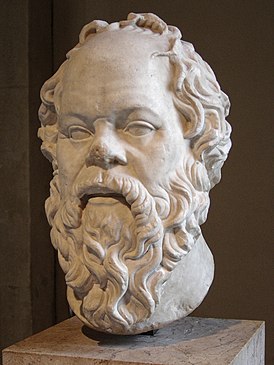 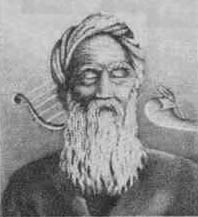 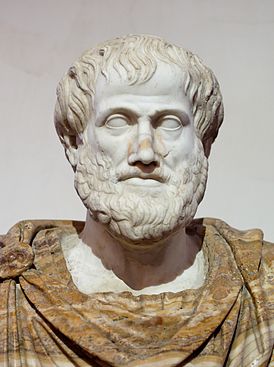 броня = защита - sovut
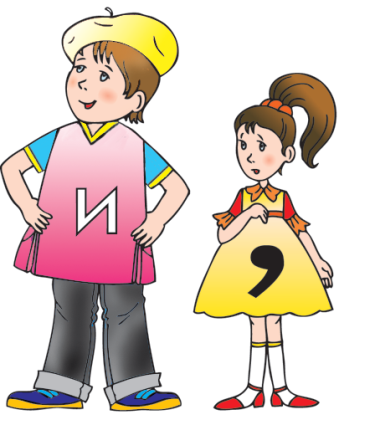 Упражнение 6
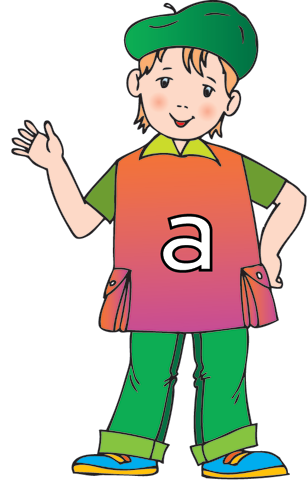 Знания – броня от всех бед. [ ].
    Ум заключается в знании и умении. [ ].
    Лучший друг – книга, а лучшее богатство – знание.   [  ], а [  ].
    Я знаю только то, что я ничего не знаю.   [ ], что ().

Можно ли последние предложения записать отдельно, как два простых? 
Какие слова помогают связать предложения? 
Можно ли последние предложения произнести без союзов?
Что такое сложное предложение?
Сложное предложение (qo‘shma gap) состоит из двух или более простых предложений.
    [           1               ],     а  [              2                  ].
Руки поборют одного , а  знание поборет тысячи  . [  ], а [  ].
Знание человека возвышает, а незнание унижает. [  ], а [  ].
Я не могу никого ничему научить, но я могу заставить думать. 
                                                        (Сократ)        [  ], но [  ].
Я всегда готов учиться, но мне не нравится, когда меня поучают. 
                                                      (У.Черчилль)   [  ], но [  ], когда ( ).
поучать – dakki bermoq
Виды сложных предложений
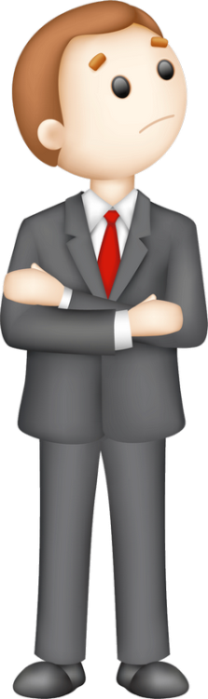 Как устроено сложносочиненное предложение?
В сложносочинённых предложениях части равноправны по смыслу и связаны сочинительными союзами.
Действия в двух частях сложного предложения могут идти:

одновременно   (bir vaqtda)
последовательно   (ketma-ket)
попеременно, по очереди (navbat bilan)
противоречить друг другу  (qarama-qarshi bo‘lmoq)
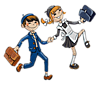 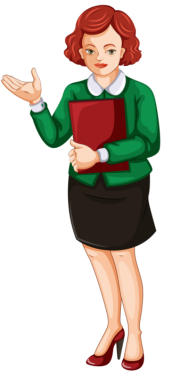 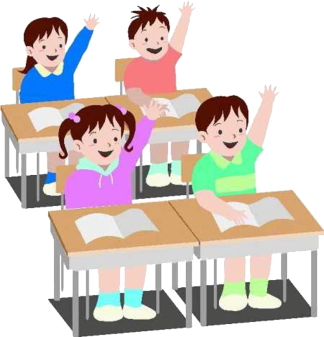 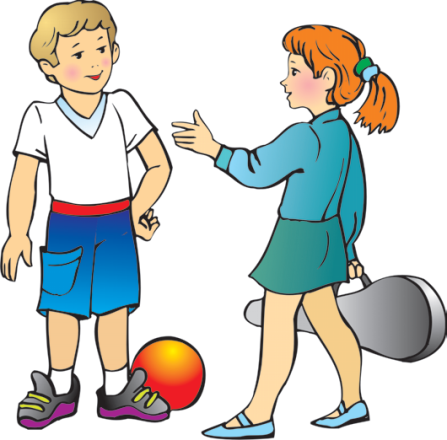 союз – bog‘lovchi
Как связаны между собой части сложносочинённого предложения?
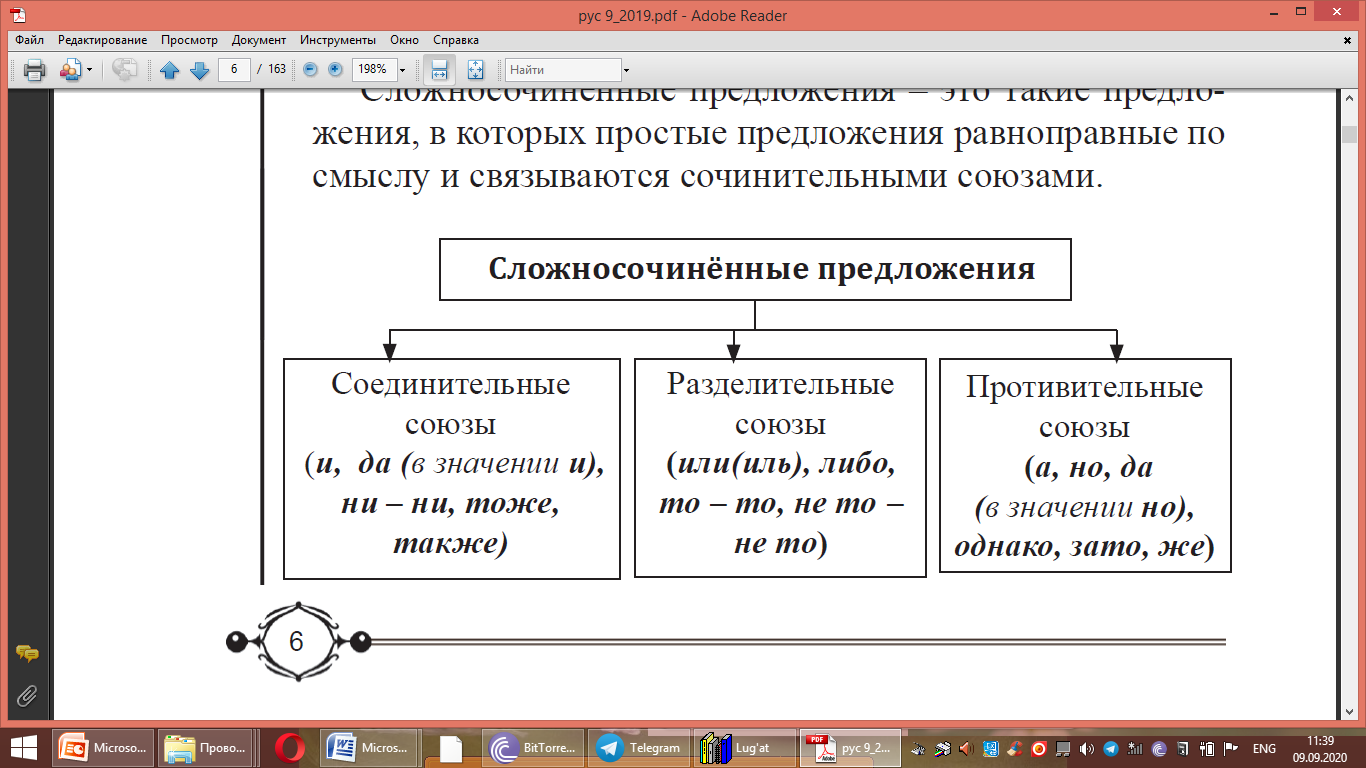 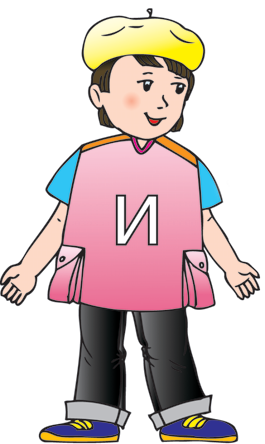 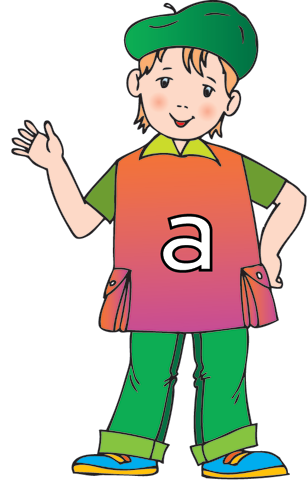 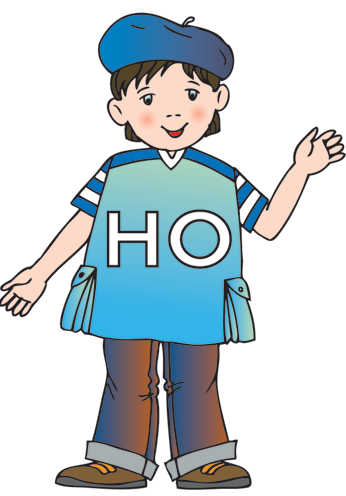 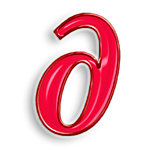 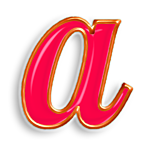 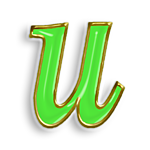 одновременно  
 (bir vaqtda)
последовательно
   (ketma-ket)
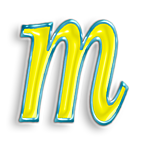 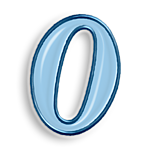 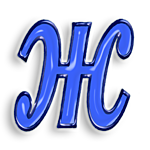 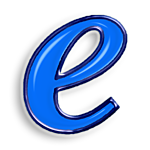 ССП с соединительными союзами
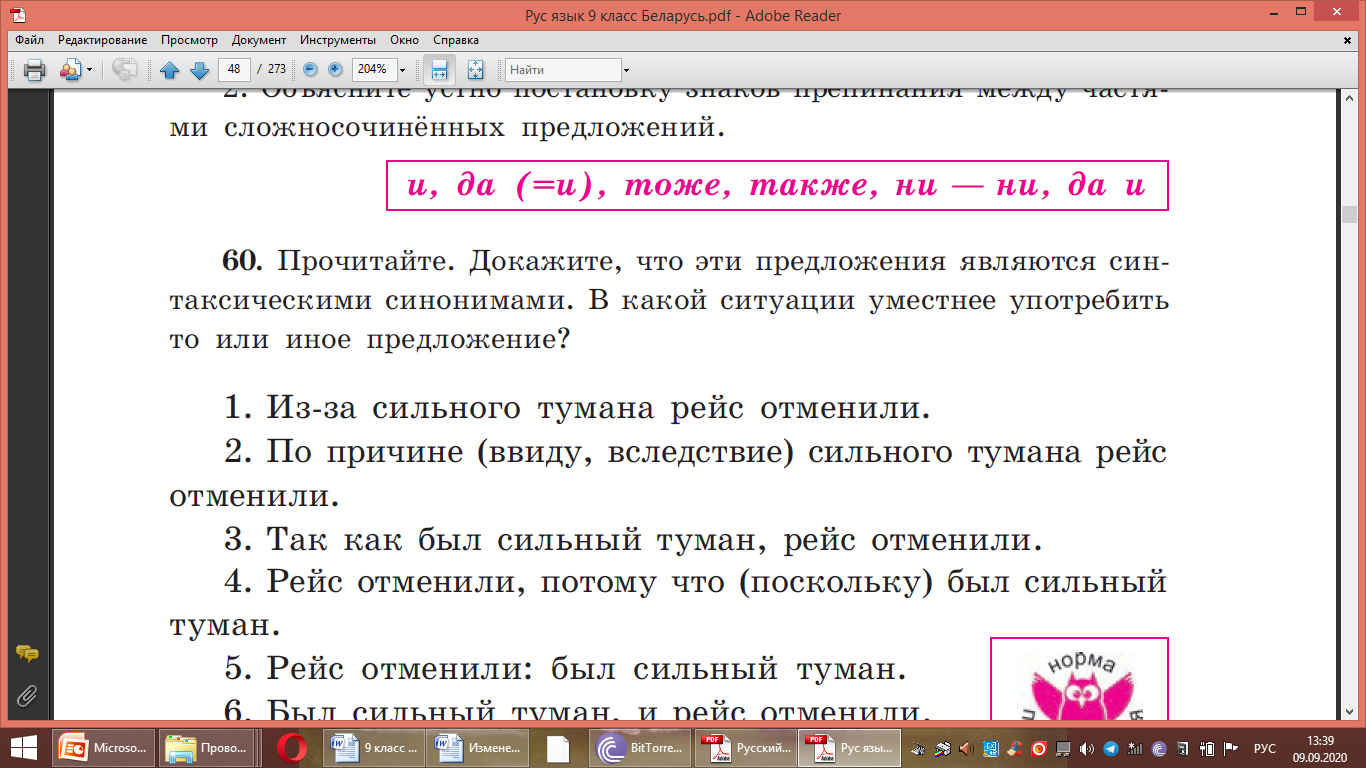 Малика читает текст,  и Санжар начал читать.   [ ], и [  ].
Мансур учит новые слова,  Азиза тоже открыла словарь. 
                                                                                    [ ], [ тоже].
Ни Фарход не выучил стихи,  ни Феруза не спела песню. 
                                                              Ни [ не … ], ни [ не …  ].
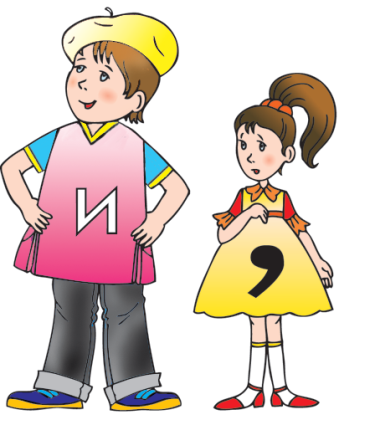 biriktiruv bog‘lovchili 
bog‘langan qo‘shma gap
Упражнение 9
Спишите. Подчеркните главные члены предложения. Найдите сложносочинённые предложения. В каких предложениях нужно поставить запятую перед союзом И?
Солнце вышло и осветило землю. 
Месяц осветил землю и деревья.  
Все уехали в музей Улугбека, и я очень скучал один. 
Брат заболел, и мы остались дома.
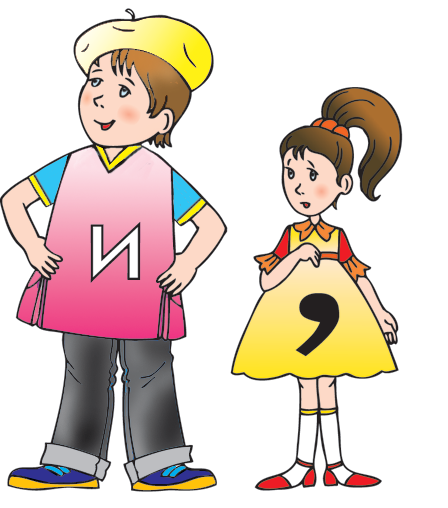 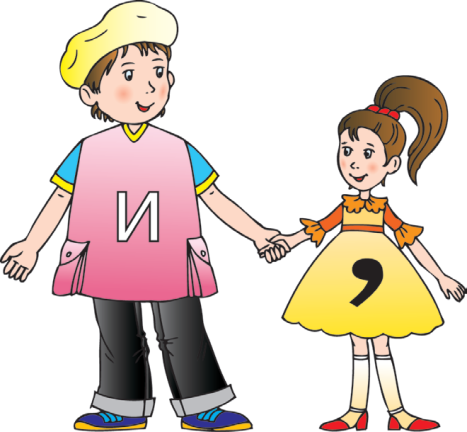 Упражнение 9
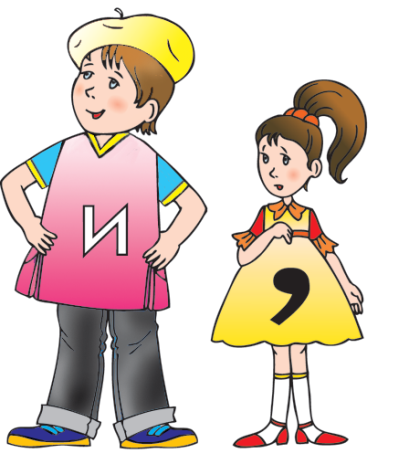 Солнце вышло и осветило землю. [ и ].
Месяц осветил землю и деревья.  [ и ].

Все уехали в музей Улугбека, и я очень скучал один. [ ], и [ ].
Брат заболел, и мы остались дома. [ ], и [ ].
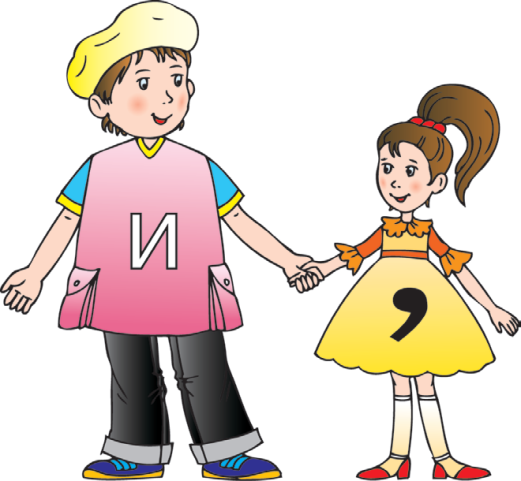 Упражнение 10
Дополните предложения второй частью с союзом тоже по образцу.
Образец: День независимости наша страна отмечает осенью, день учителя и наставника тоже празднуют осенью.

1. Делегация России приехала на праздник, …
2. Гости из разных стран посетили Музей Амира Темура, …
3. В этом году мы ходили на праздничный концерт,  …
4. Мой друг собирается пойти в парк Алишера Навои, … 
5. Ребята знают о правах и обязанностях гражданина Узбекистана, …
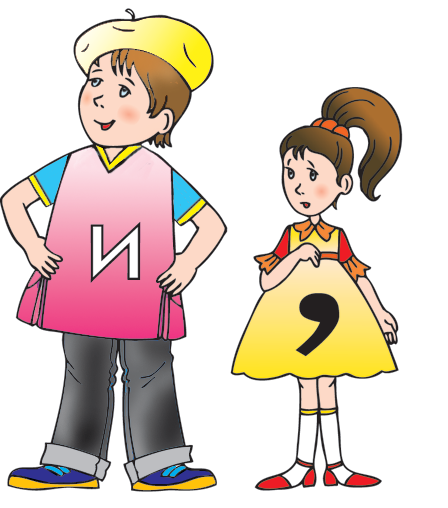 тоже
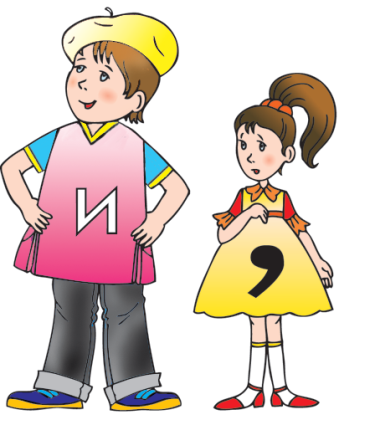 Упражнение 10
1. Делегация России приехала на праздник, наша делегация тоже прилетела.
2. Гости из разных стран посетили Музей Амира Темура, мы тоже побывали там.
3. В этом году мы ходили на праздничный концерт, соседи тоже пришли туда.
4. Мой друг собирается пойти в парк Алишера Навои, я тоже пойду с ним. 
5. Ребята знают о правах и обязанностях гражданина Узбекистана, о необходимости выполнять их они тоже знают.
Упражнение 11
Восстановите первую часть сложного предложения.

1. … , у меня тоже много друзей.
2. … , мы тоже ходили на стадион. 
3.  … , я тоже прочитал эту книгу.
4.  … , Бухара им тоже очень нравится.
5. … , в Бухаре тоже есть площадь Регистан.
Упражнение 11
… , у меня тоже много друзей.
У … много друзей, у меня тоже много друзей.
У  Дониёра много друзей, у меня тоже много друзей.
2. … , мы тоже ходили на стадион. 
Хилола и Саида ходили на стадион, мы тоже ходили на стадион. 
Хилола и Саида были на Универсиаде, мы тоже ходили на стадион.
Сегодня на уроке мы  узнали
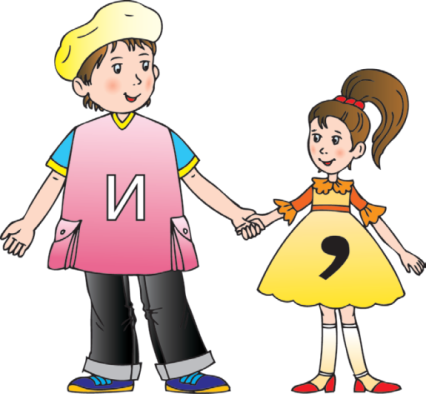 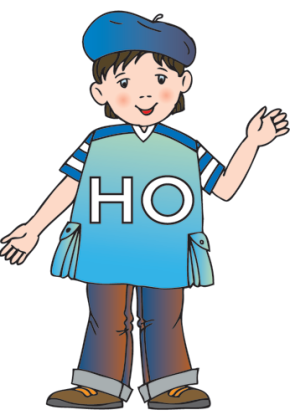 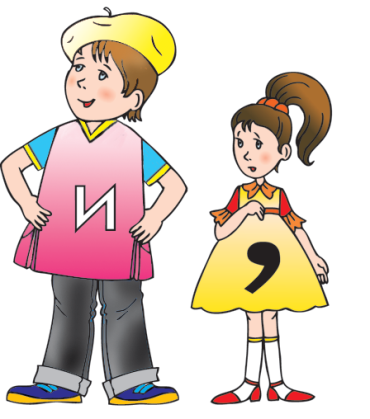 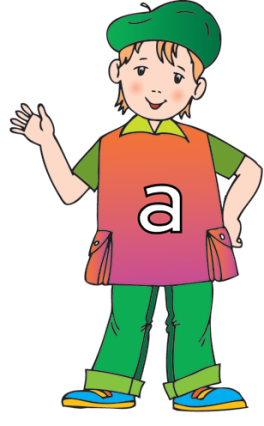 Домашнее задание
Упражнение 11. Восстановить первую часть предложения.
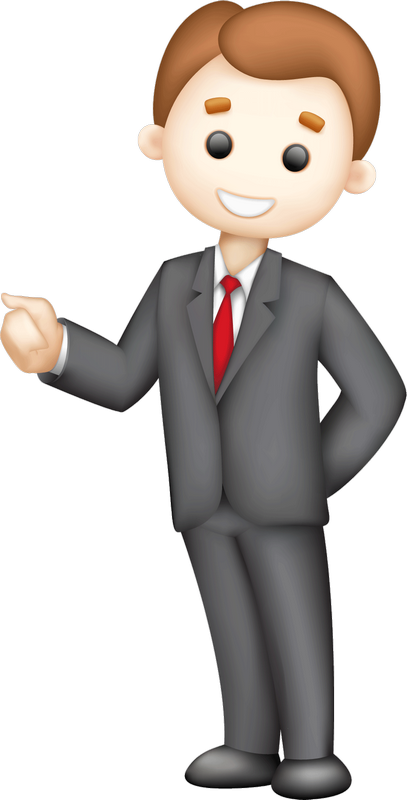 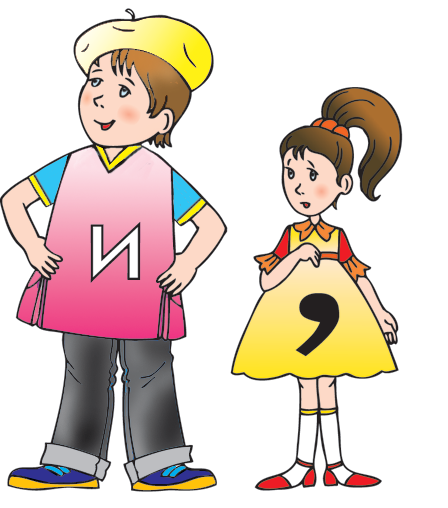 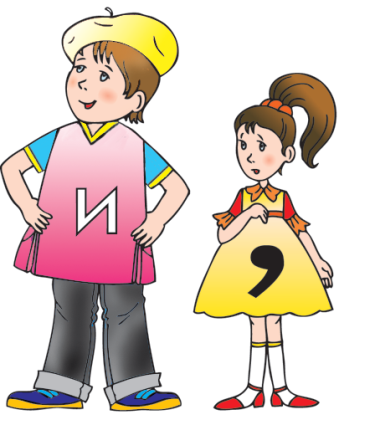 тоже
Итог урока
союз – bog‘lovchi
поучать
dakki bermoq
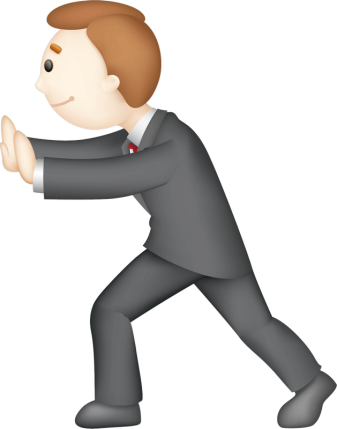 броня = защита - sovut
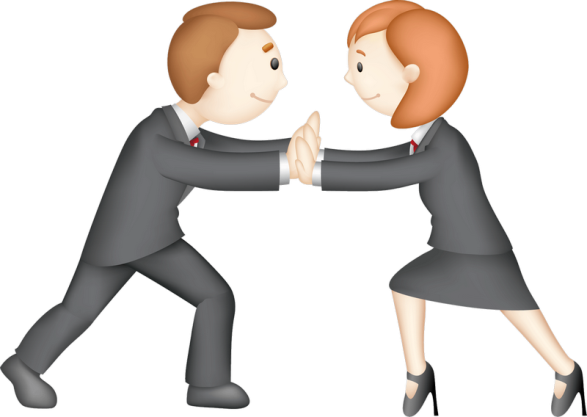 последовательно
   (ketma-ket)
одновременно  
 (bir vaqtda)
biriktiruv bog‘lovchili bog‘langan qo‘shma gap